КЛИМАТ
ПОГОДА
СОСТОЯНИЕ АТМОСФЕРЫ
В
ДАННОЕ ВРЕМЯ
НАД
ОПРЕДЕЛЁННОЙ ТЕРРИТОРИЕЙ
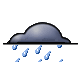 +18
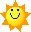 -5
-14
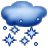 600 мм – 800 мм
западный
Климатообразующие факторы
60 с. ш.
летом – 53 градуса
зимой – 6 градусов 30 минут
находится в 17 градусах от линии северного полярного круга
Северный Ледовитый океан
Атлантический океан
западный перенос
преобладание равнин
лесная растительность
Географическая широта
Угол падения солнечных лучей
60 с. ш.
летом – 53 градуса
зимой – 6 градусов 30 минут
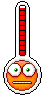 Температура
Положение по отношению к линиям освещённости
находится в 17 градусах от линии северного полярного круга
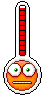 Температура
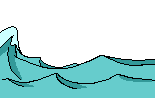 Близость океана
На температуру:
летом – охлаждает
зимой - охлаждает
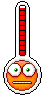 На осадки
?
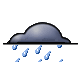 На температуру:
летом – охлаждает
зимой - утепляет
Северный Ледовитый океан
Атлантический океан
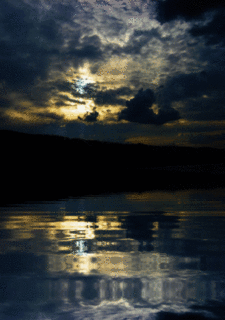 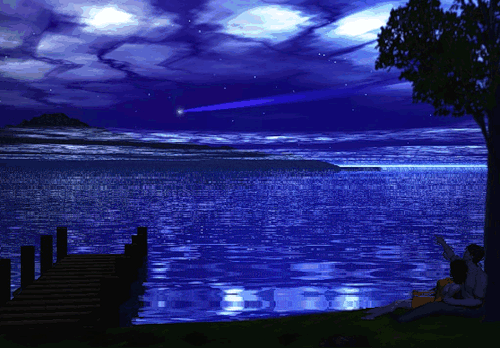 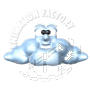 Циркуляция атмосферы
западный ветер
Подстилающая поверхность
лесная растительность
преобладание равнин
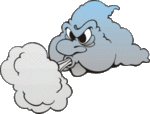 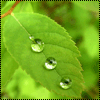 Высокая облачность
Высокая облачность
Высокая облачность
R=30,6 ккал/см кв
Высокая облачность
«Белые ночи»
День
5 ч 30 мин – 
18 ч 30 мин
Q = 60 ккал/см кв /год
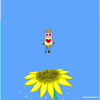 АВМ (к)
АВМ (м)
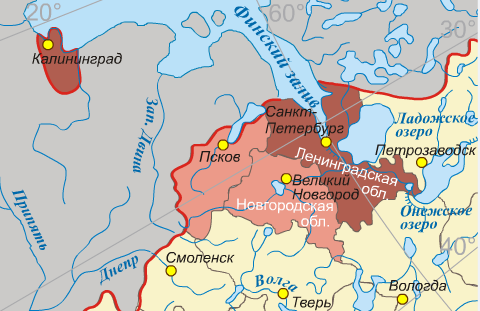 УВМ (м)
УВМ (к)
ТВМ (м)
ТВМ (к)
сухая, ясная  погода
влажно: дожди, снег…
+
потепление
_
похолодание
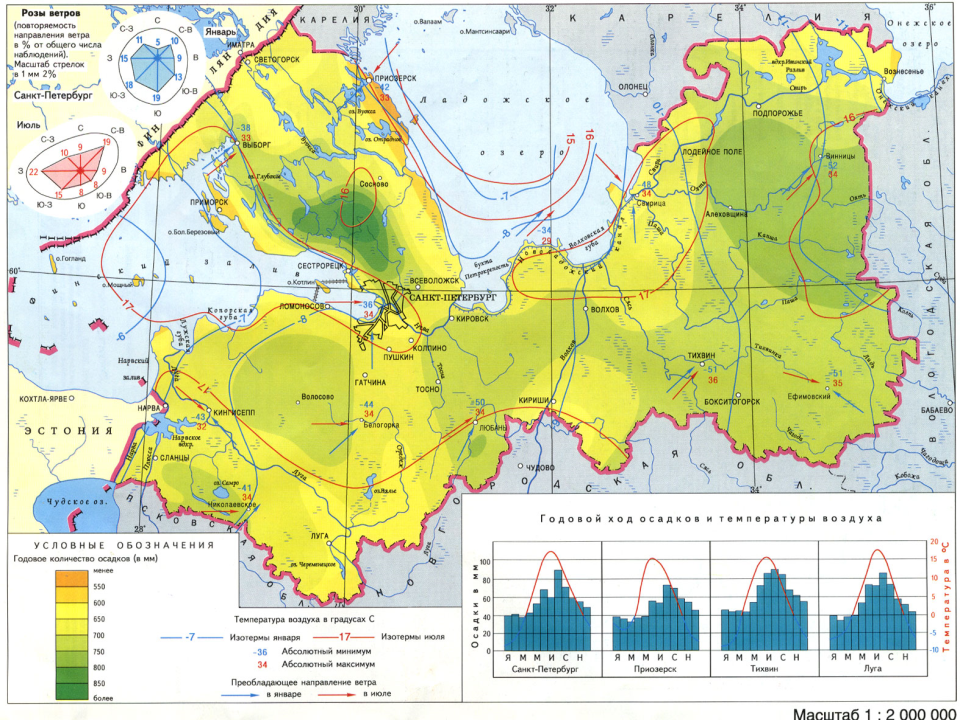